Vehicle Safety Systems
Awareness Package
[Speaker Notes: Welcome. 
Introduce yourself. 
Outline your experience.
Explain where the facilities are and any OHS issues if necessary
Timeframe for the course.
Handouts: 
-  Attendance Sheet - get all trainees to sign 
-  Training Material (Reference book, permits, etc).
Any questions?]
Introduction
Know your vehicle 
Operate within its capability and limitations 
Observe and respond promptly to indicators and warning lights
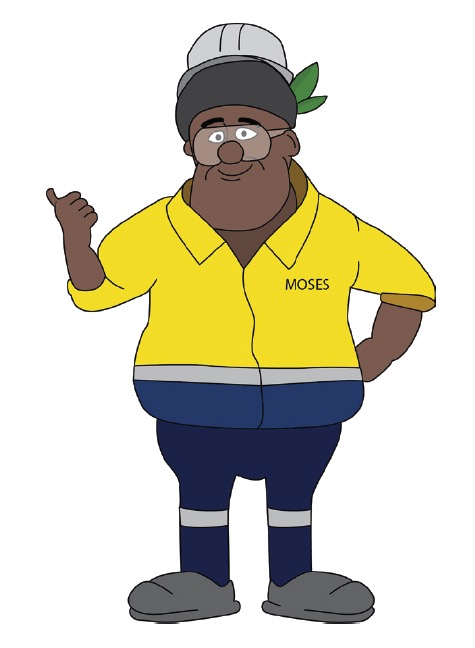 [Speaker Notes: Explain that vehicles accessing and operating on OTML sites must be equipped with appropriate safety features and systems. 
Briefly outline the vehicle safety systems in use.]
Operator Obligations
Pre-start inspection
Report missing and faulty safety equipment
Tag out and do NOT use vehicle if safety equipment is missing or faulty
Respond promptly and correctly to safety system alarms
Ensure planned maintenance of safety equipment is undertaken
[Speaker Notes: Discuss the vehicle operators obligations in relation to safety equipment.]
Cabin Safety Systems
Seatbelts
ROPS / FOPS
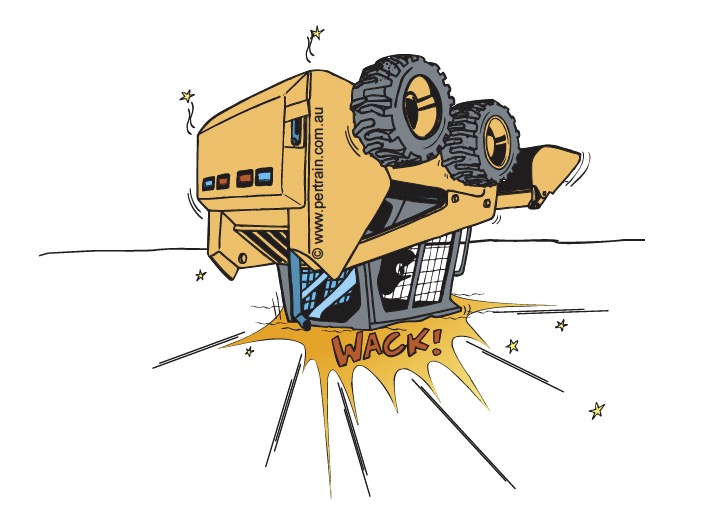 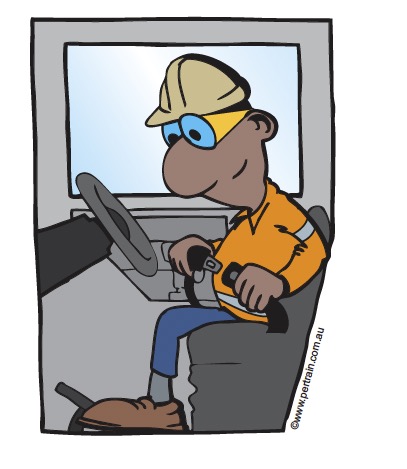 [Speaker Notes: Discuss the cabin safety systems that are in place to protect the operator and passengers if applicable.]
Visibility Safety Systems
Lights
Buggy whips
Horn signals
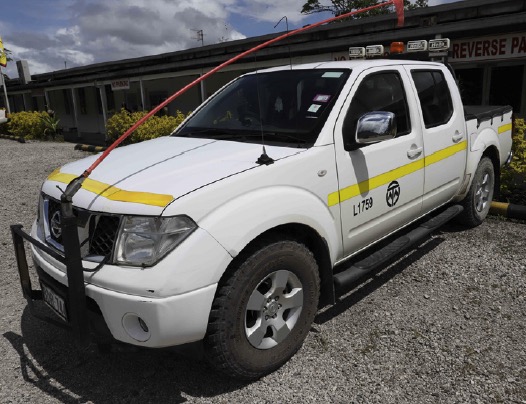 [Speaker Notes: Discuss the visibility safety systems that are in place to ensure vehicles are noticed.]
Operational Safety Systems
Trakpro
SAFEmine Collision Avoidance System
ADAS Fatigue Management
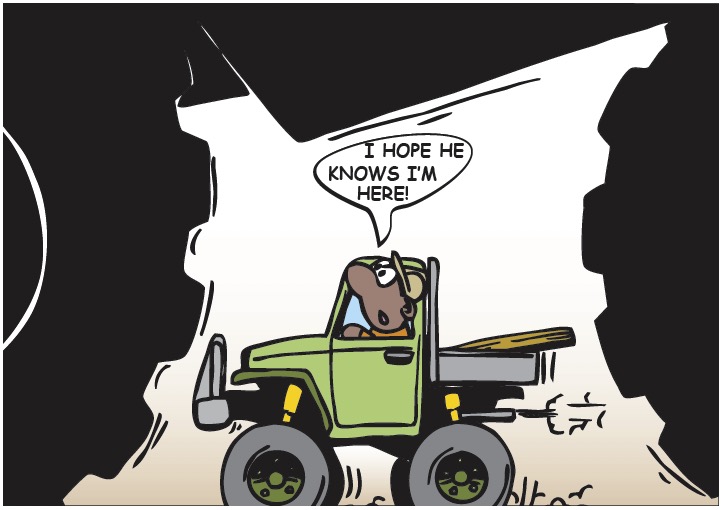 [Speaker Notes: Discuss the operational safety systems that are in place to ensure vehicles are operated safely.]
Emergency Safety Systems
First aid kit
Fire extinguisher
Fire suppression system
Emergency stop button
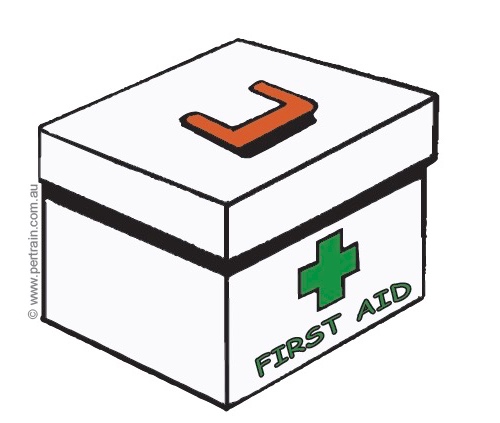 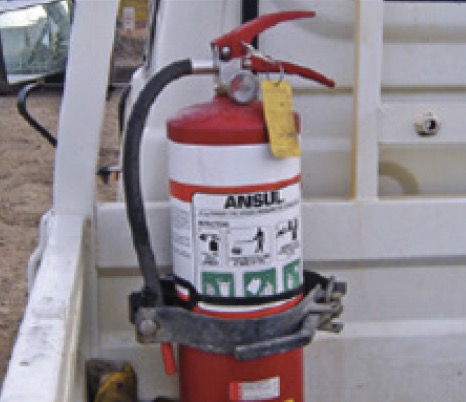 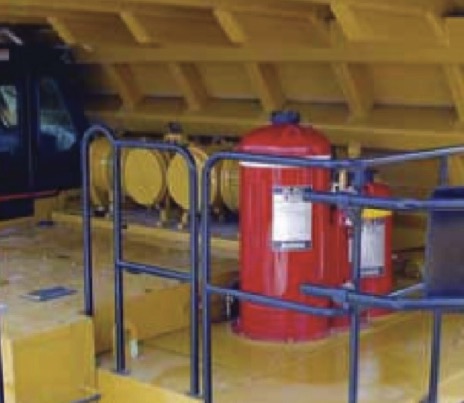 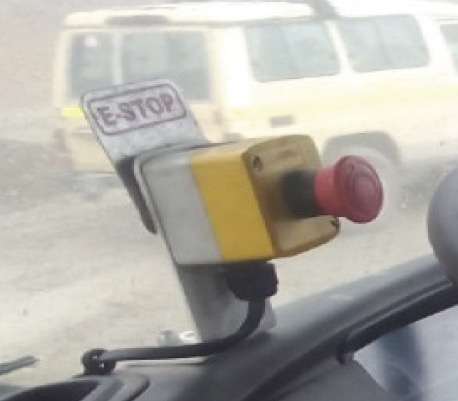 [Speaker Notes: Discuss the emergency safety systems that are in place to respond to an emergency situation.]
Other Safety Systems
Electronic braking systems 
Electronic stability control 
ABS 
Trailer stability control 
Reversing alarms 
Traction and descent control 
Wheel bearing temperature monitors.
[Speaker Notes: Discuss the manufacturer standard safety systems that are installed in mobile equipment and heavy vehicles.]
Training
It is your responsibility to ensure that you know how to operate the safety systems in your vehicle
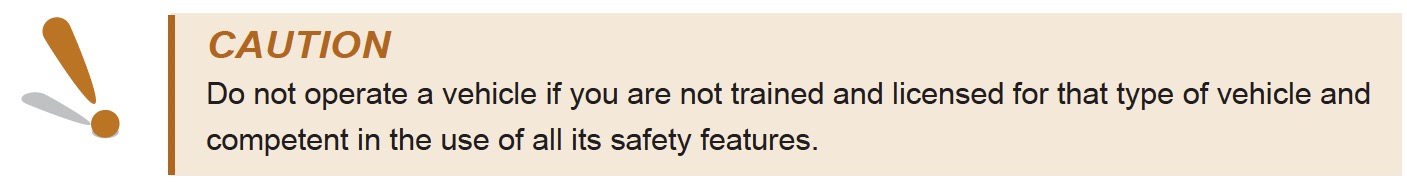 [Speaker Notes: Explain that drivers and operators must ensure that they are fully aware of, and know how to operate, the safety systems installed in their vehicle.]
Inspection and Maintenance
Daily pre-start / post start inspection
Audited annually
Operator must:
check for serviceability before use
tag out and report faulty equipment
make sure that planned maintenance is  carried out
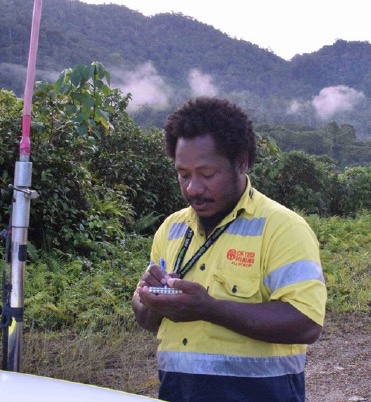 [Speaker Notes: Emphasise that the safety devices and features fitted to vehicles and mobile equipment must be inspected and maintained. 
Discuss the operator’s role in making sure safety systems operate as expected.]